Thứ 5 ngày 09 tháng 01 năm 2025
Tiếng Việt
Tuần 18: ÔN TẬP CUỐI HỌC KÌ I
Tiết 5
Câu 1: Quan sát tranh và nêu nội dung từng tranh.
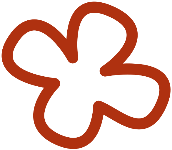 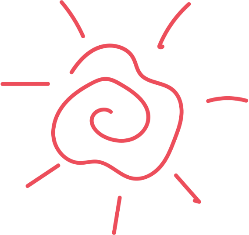 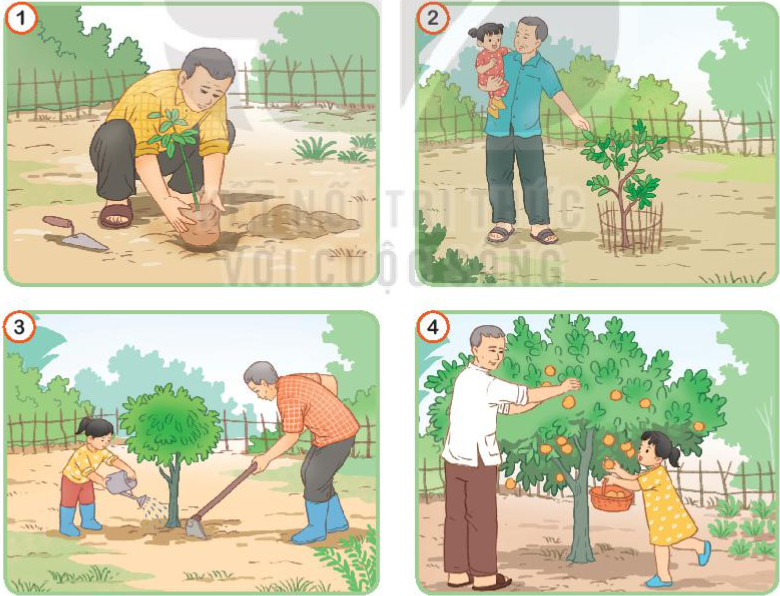 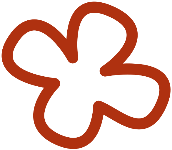 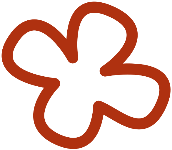 Gợi ý: Em quan sát kĩ các bức tranh và xem tranh đó vẽ ai? Nhân vật trong tranh đang làm gì?
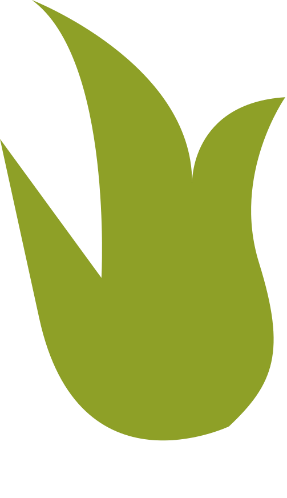 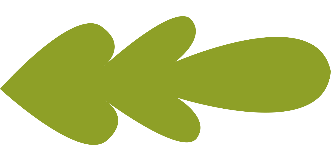 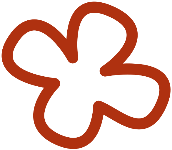 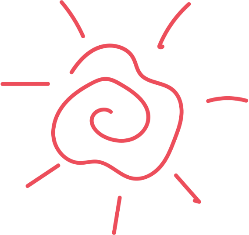 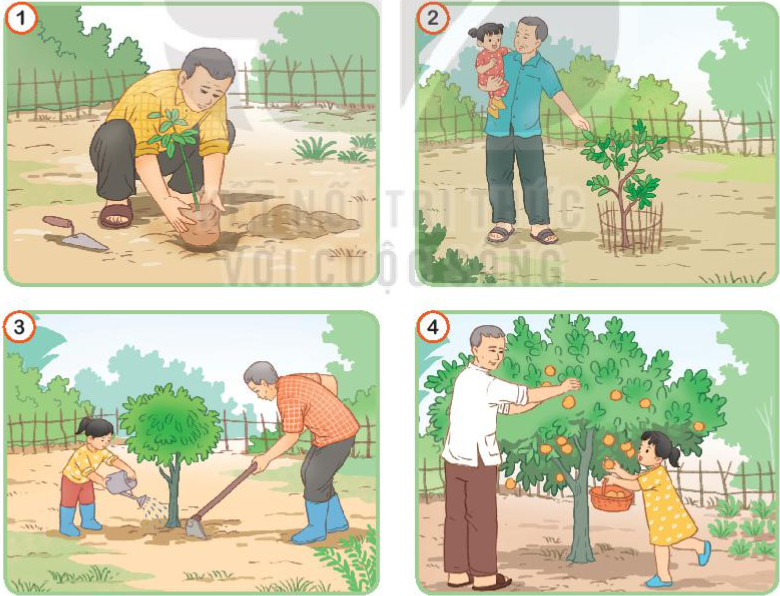 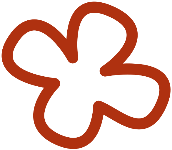 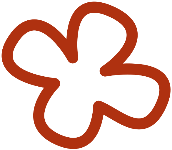 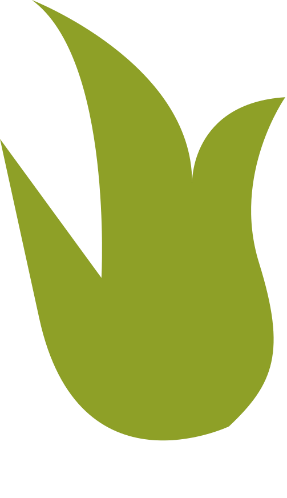 Ông đang trồng cây.
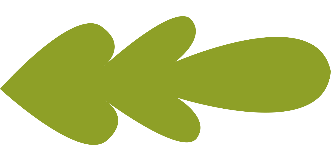 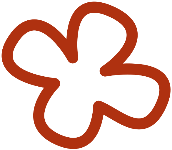 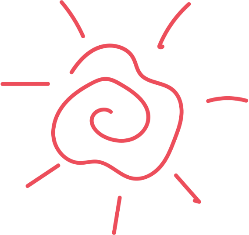 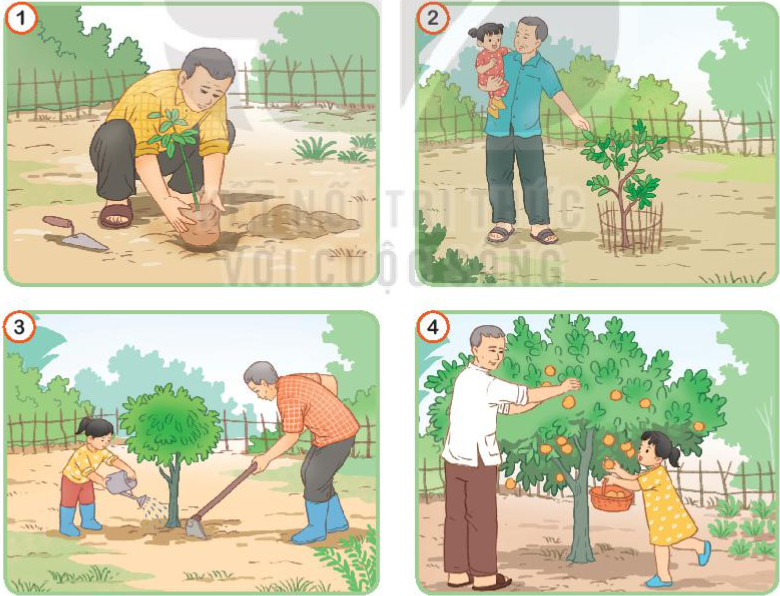 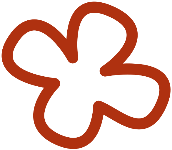 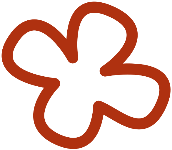 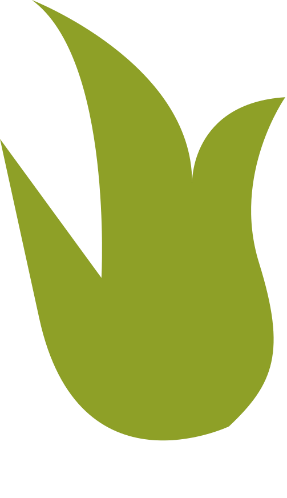 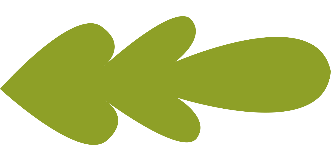 Khi cây đã lên thành cây con, ông thường bế cháu ra thăm.
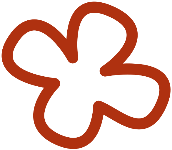 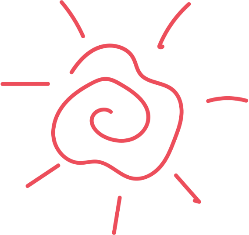 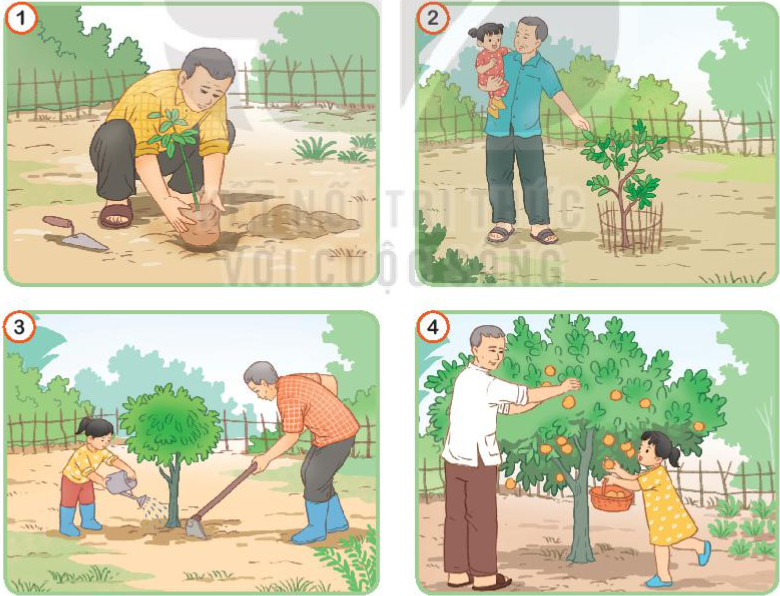 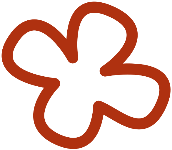 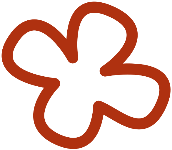 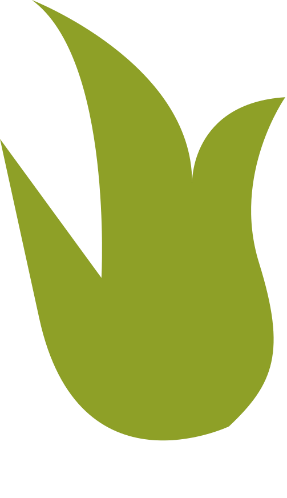 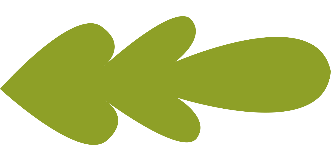 Cháu lớn hơn một chút, ông và cháu cùng nhau chăm sóc cây.
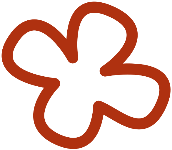 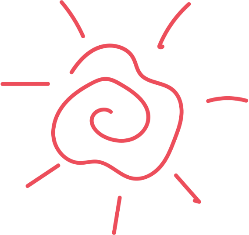 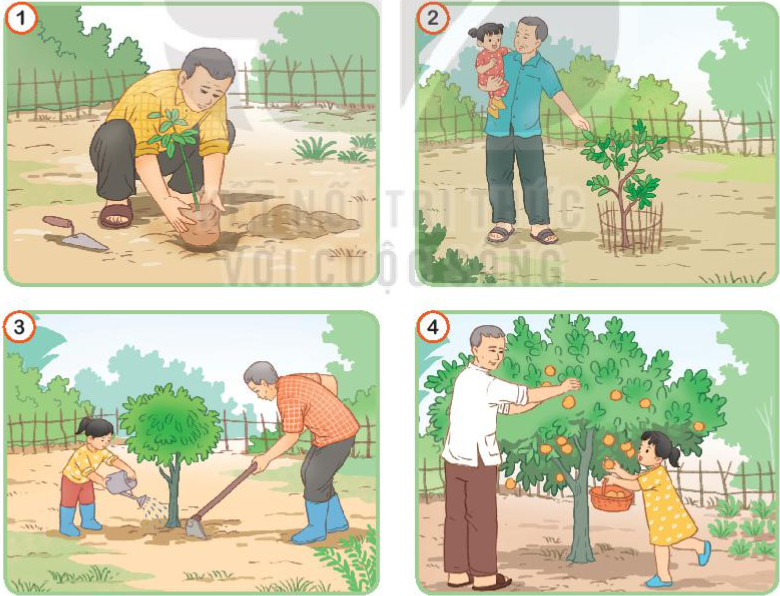 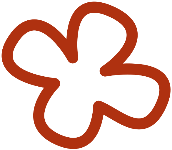 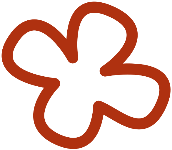 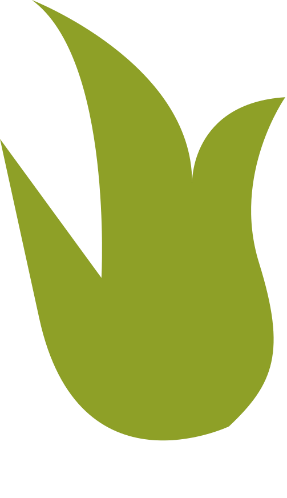 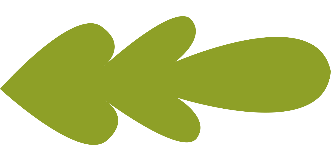 Khi cây lớn và ra quả, ông và cháu cùng thu hoạch.
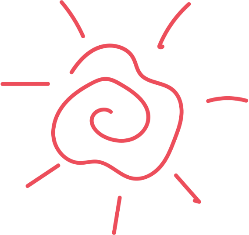 Câu 2: Kể câu chuyện được thể hiện trong các tranh ở trên và đặt tên cho câu chuyện.
Gợi ý: Em dựa vào bài tập 1 để kể câu chuyện.
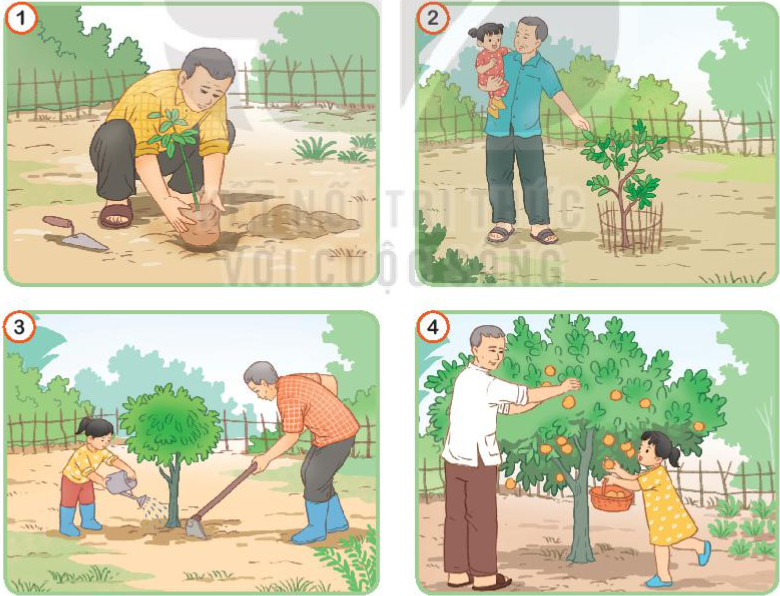 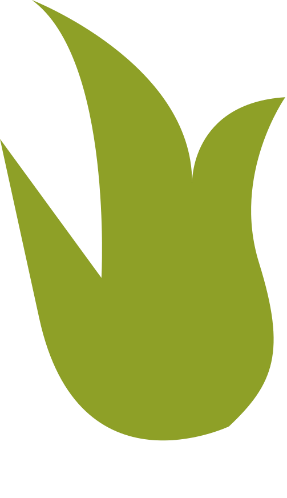 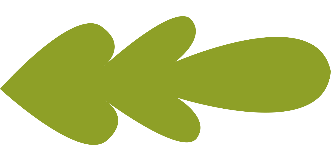 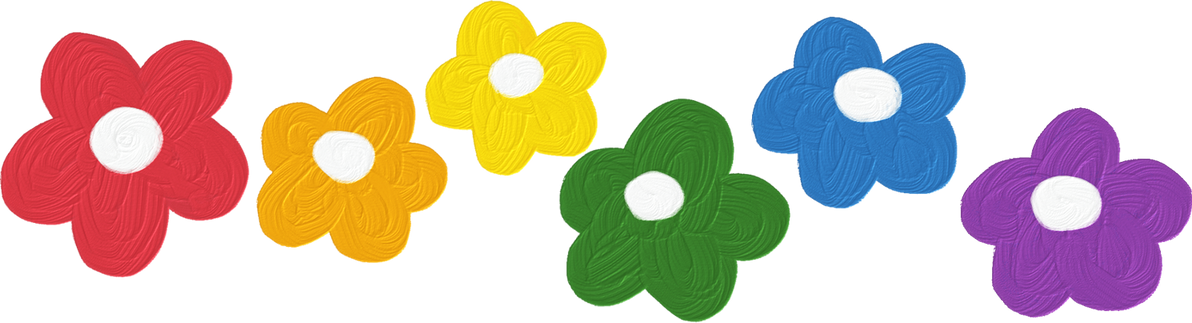 Hẹn gặp lại các em